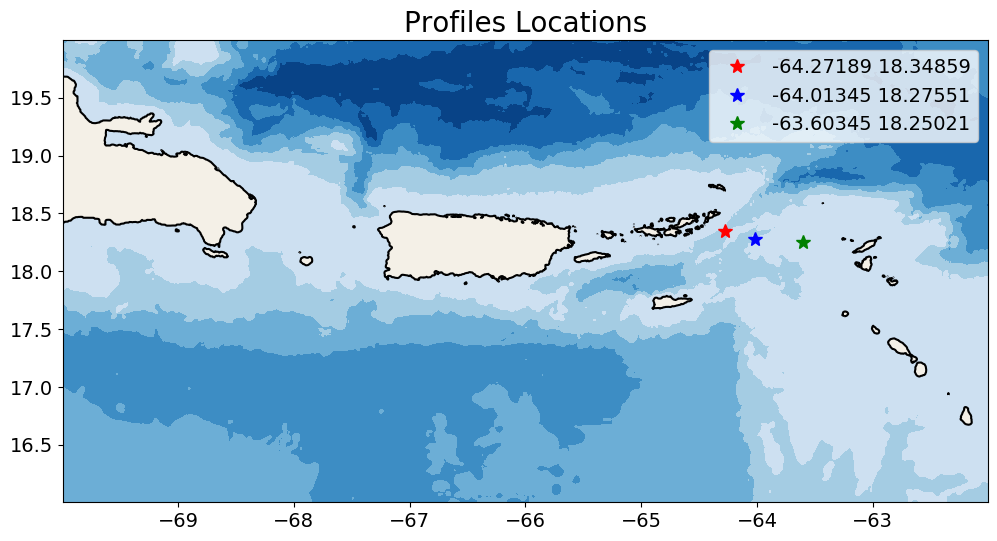 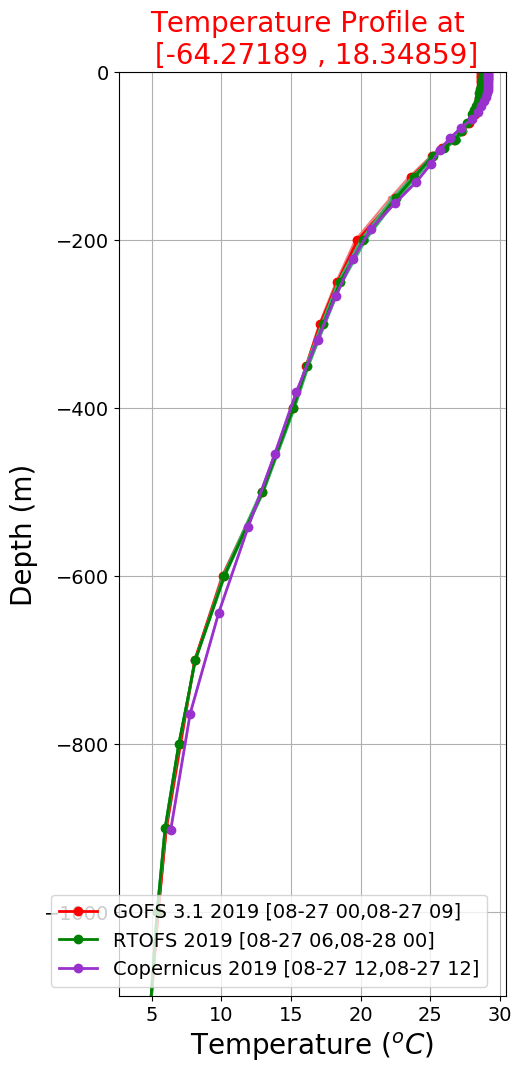 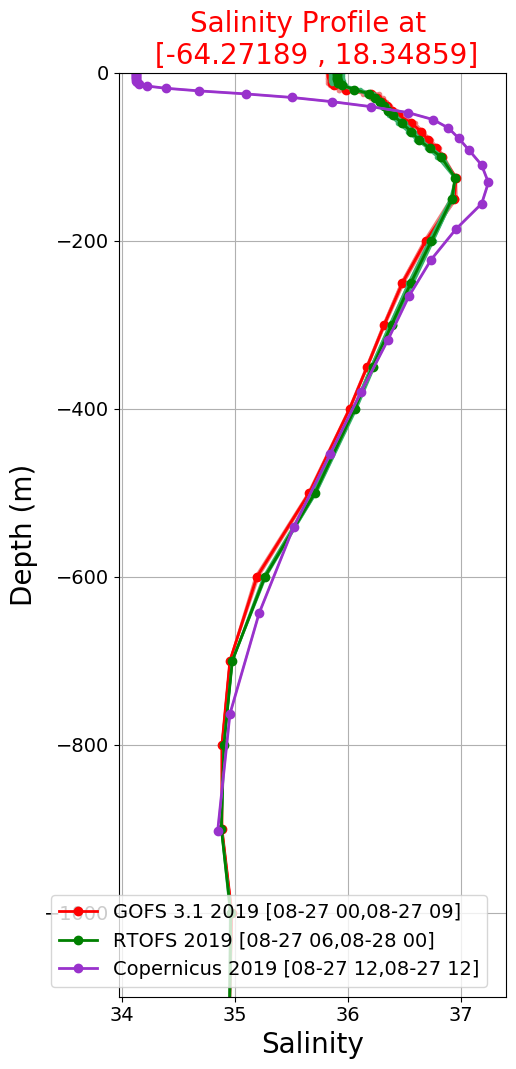 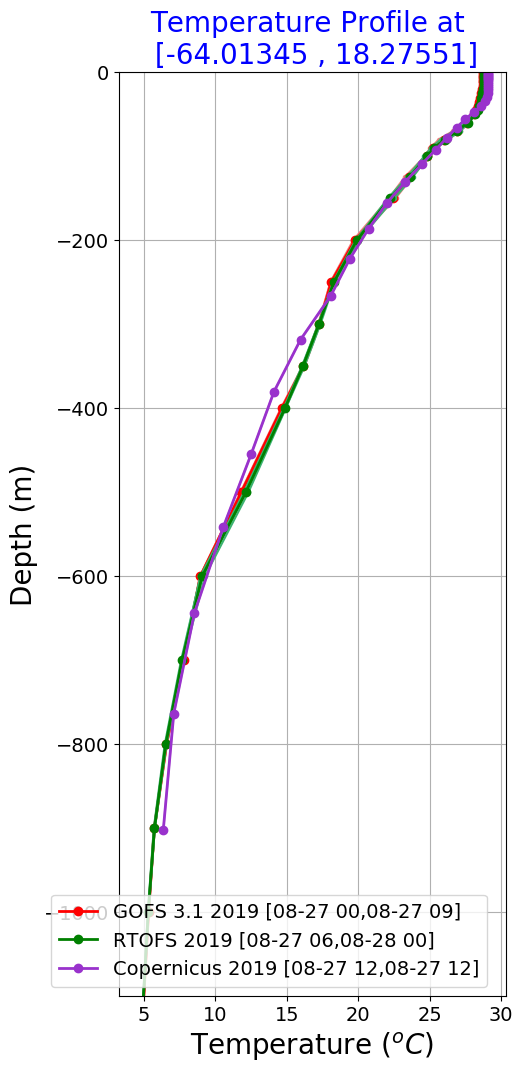 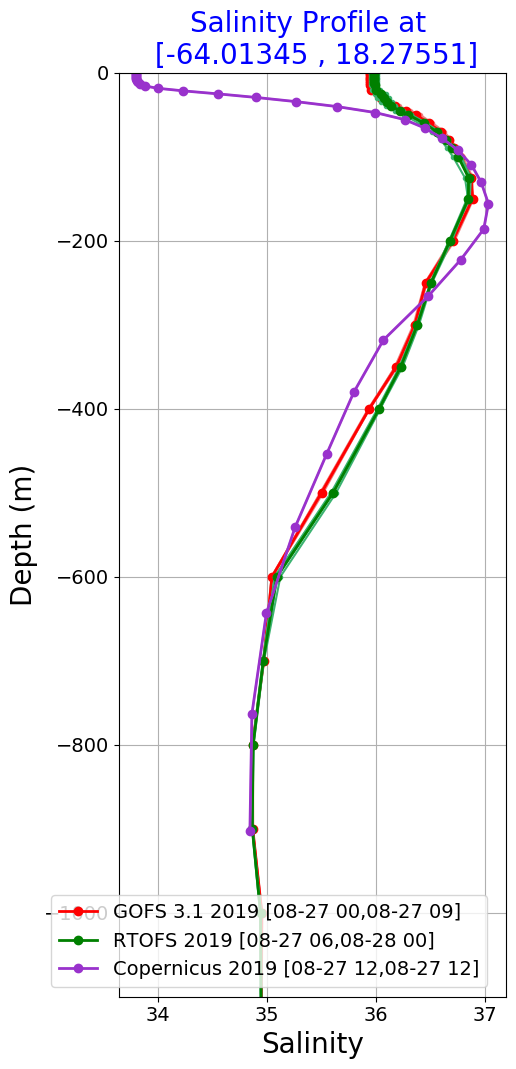 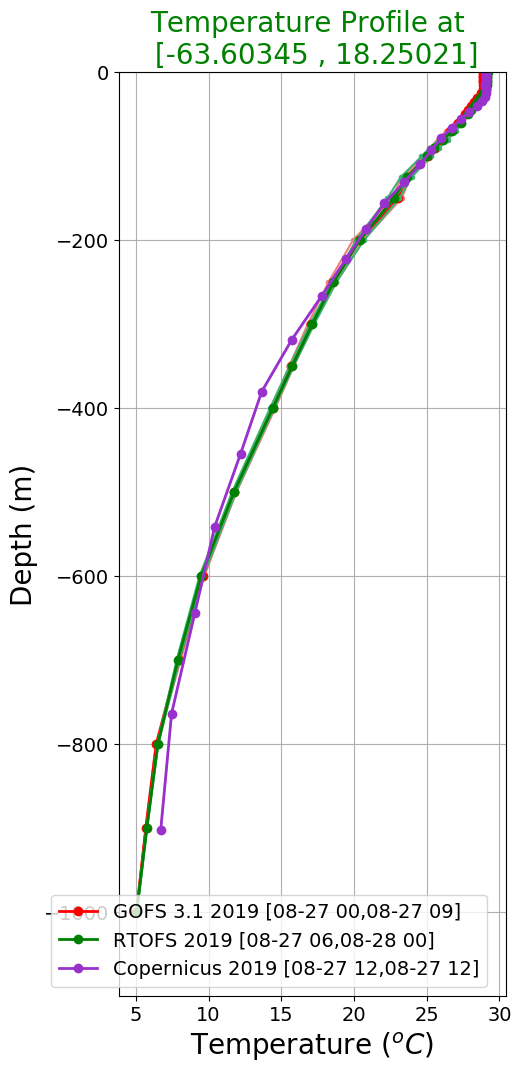 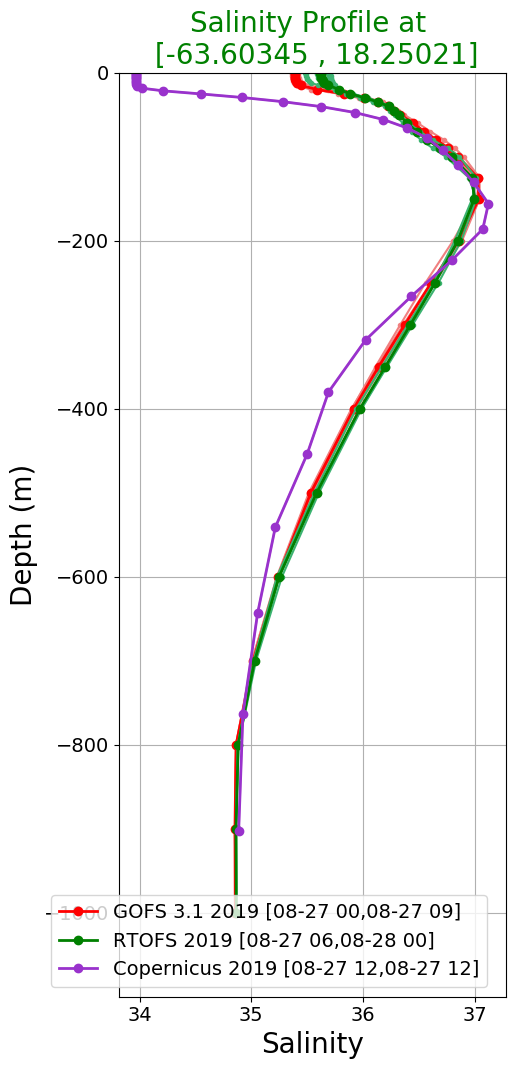 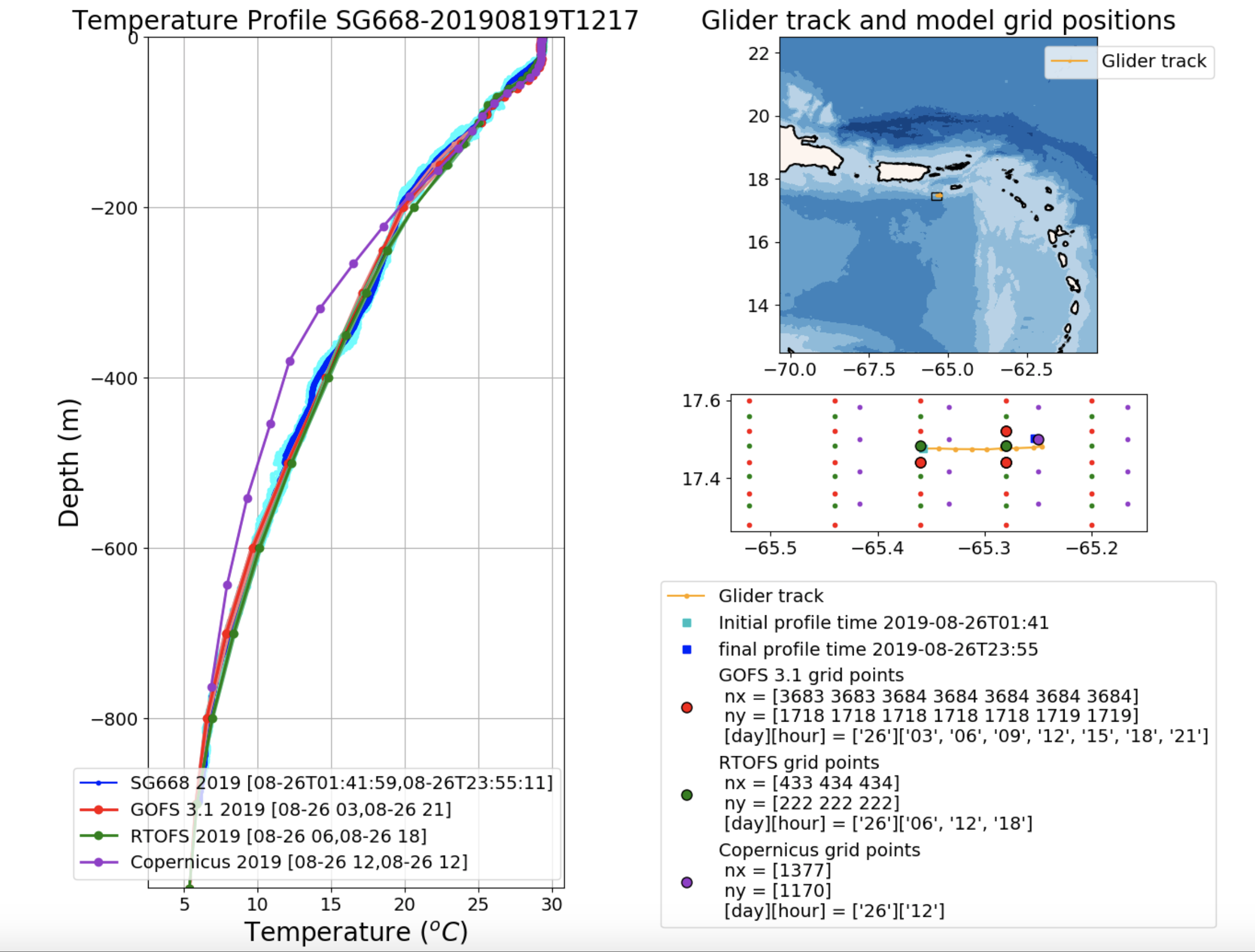 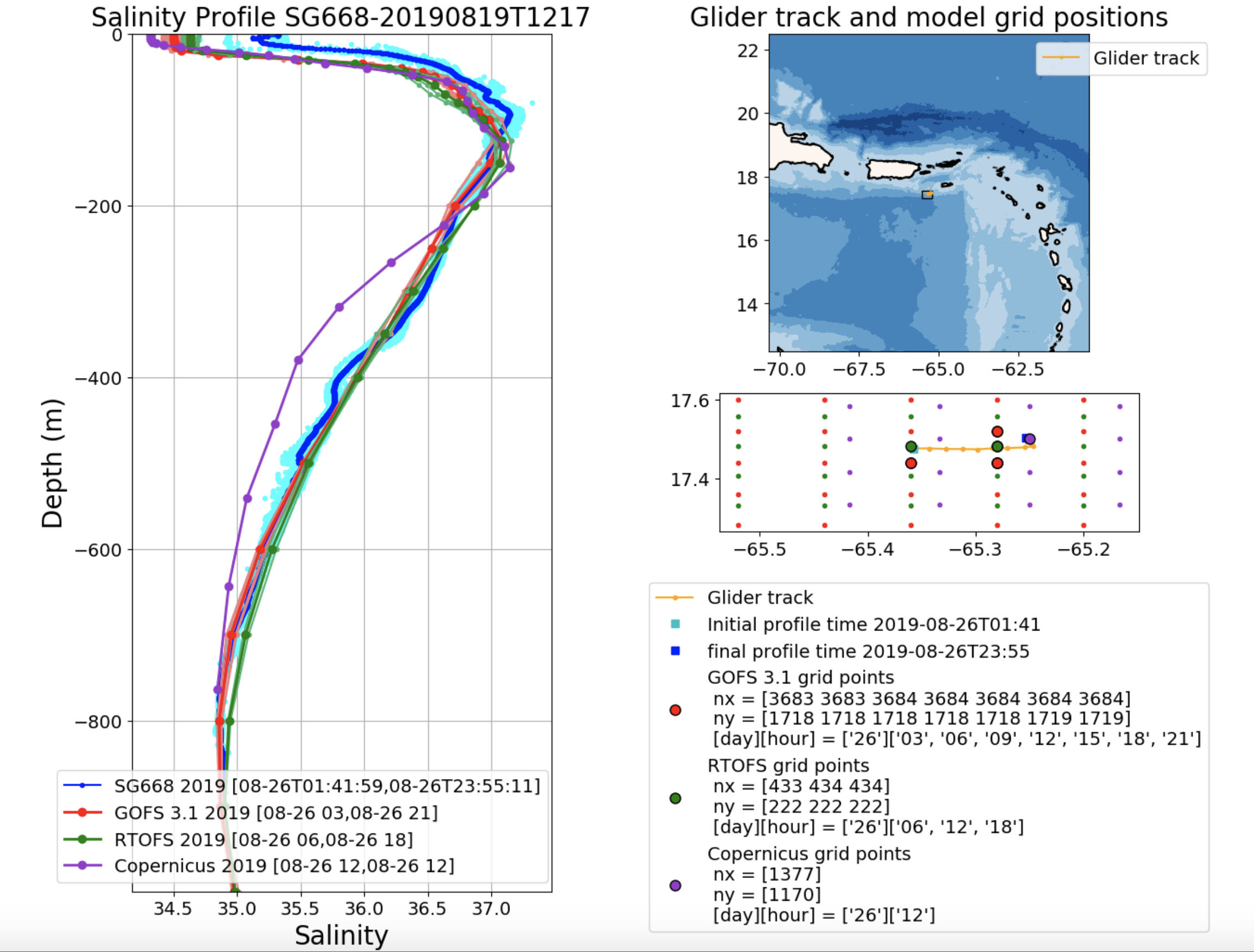 RU29
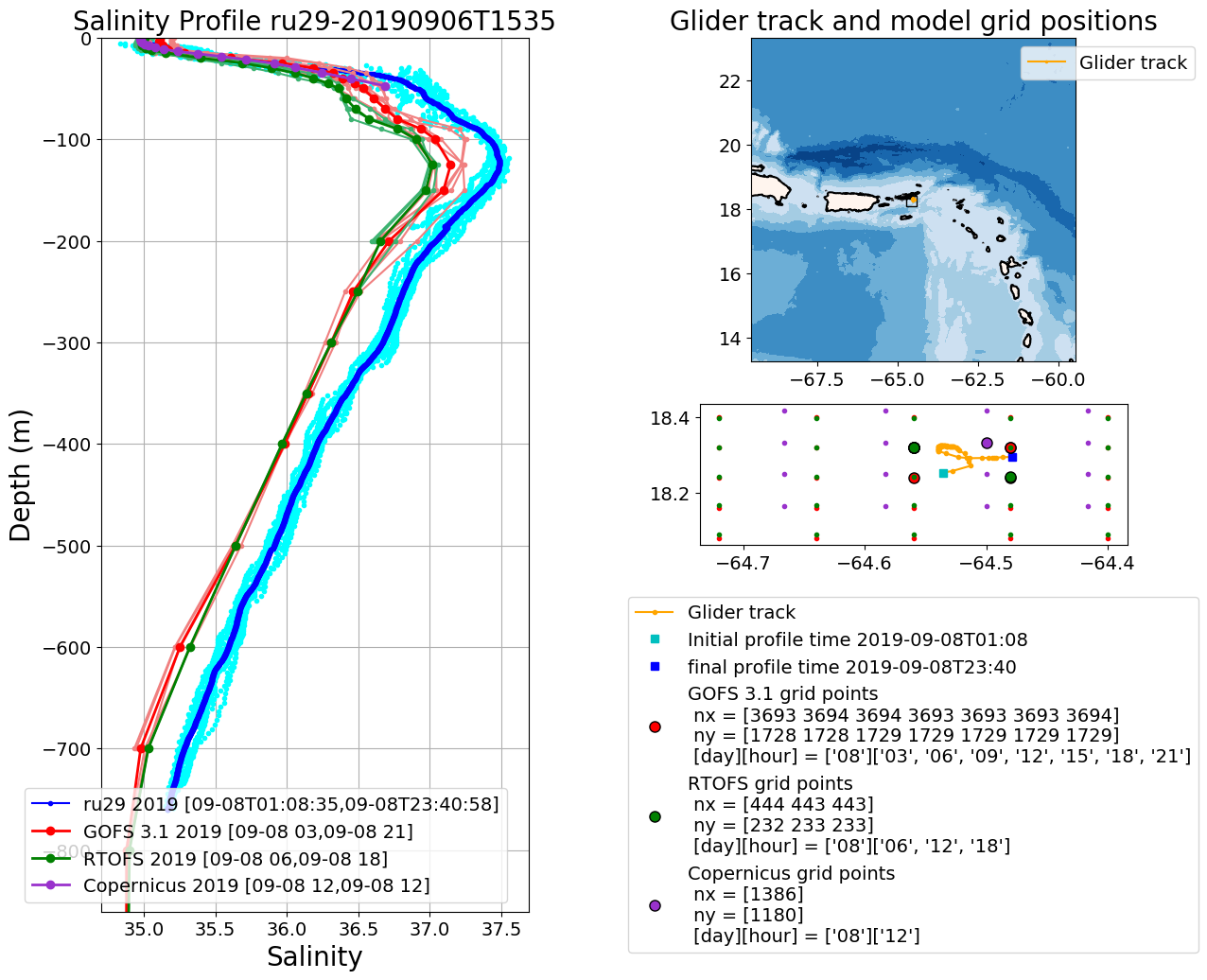 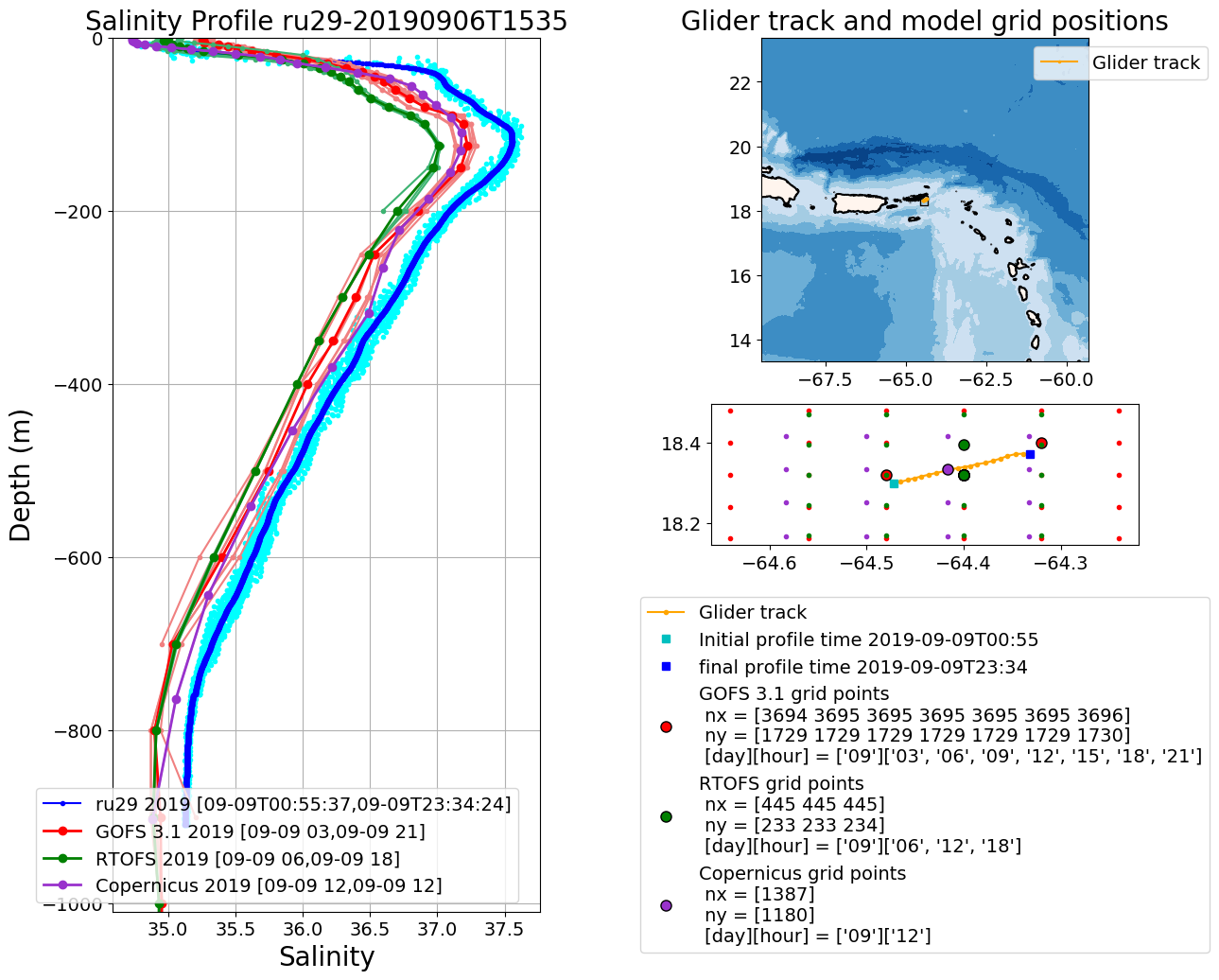 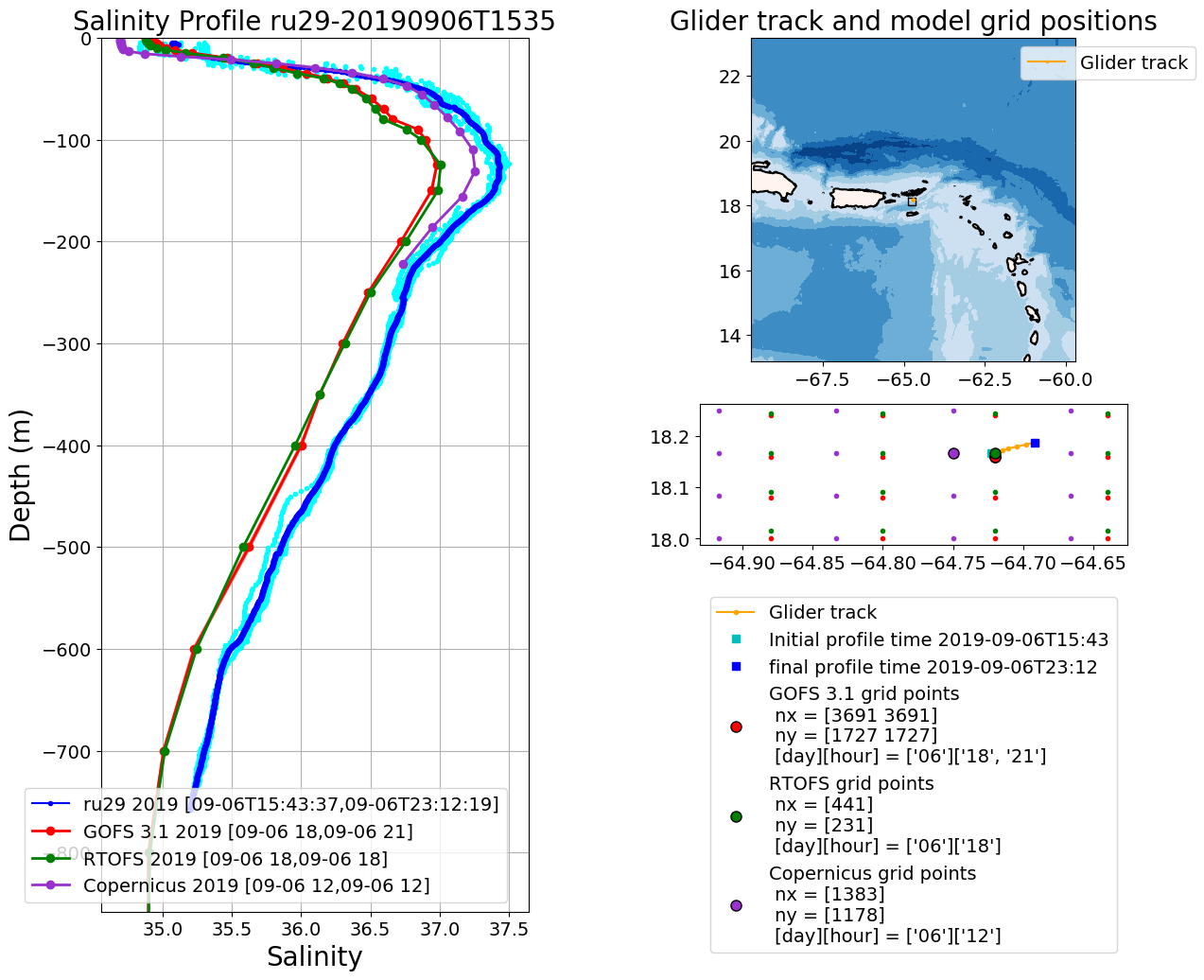 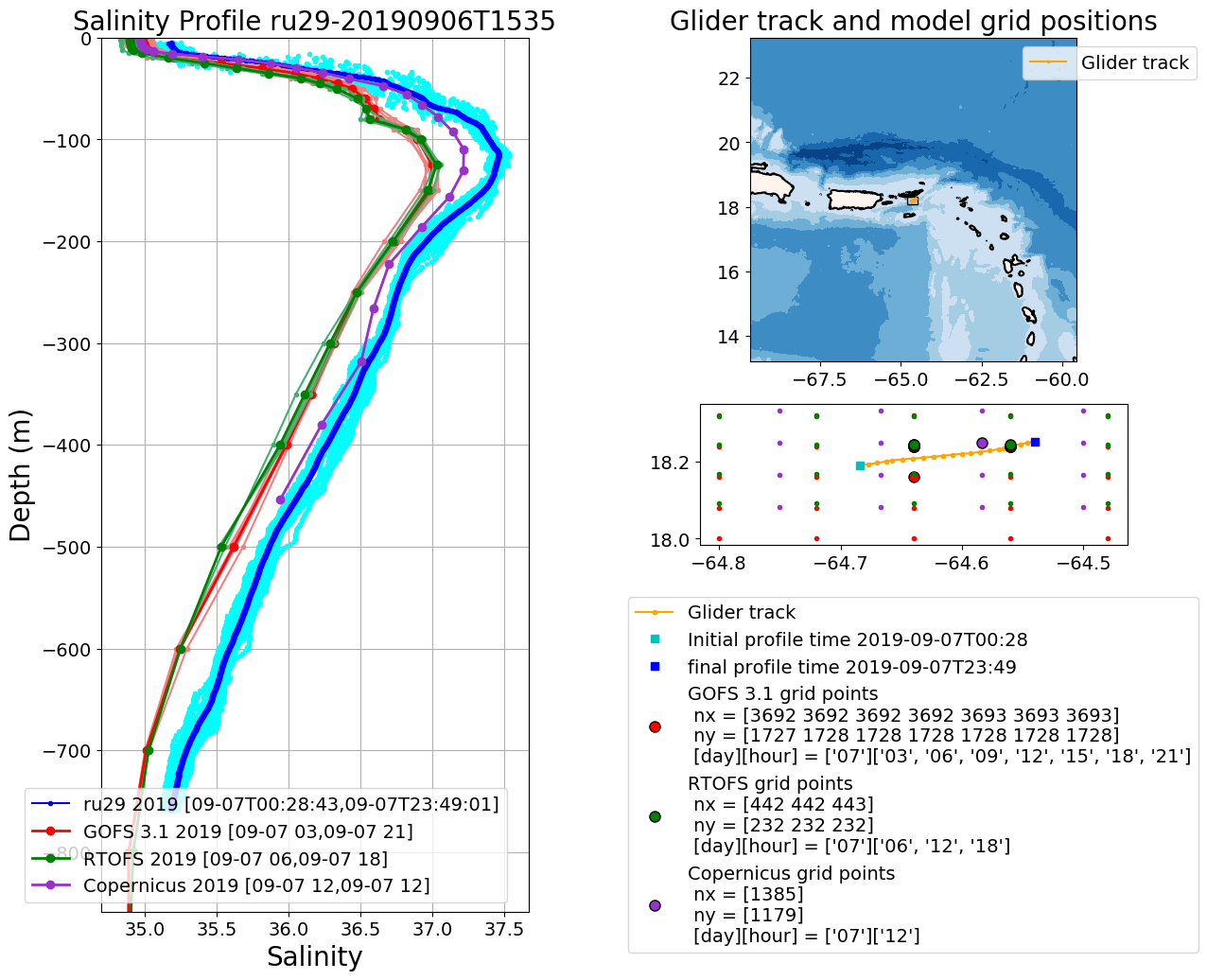 Sep. 6
Sep. 7
Sep. 8
Sep. 9
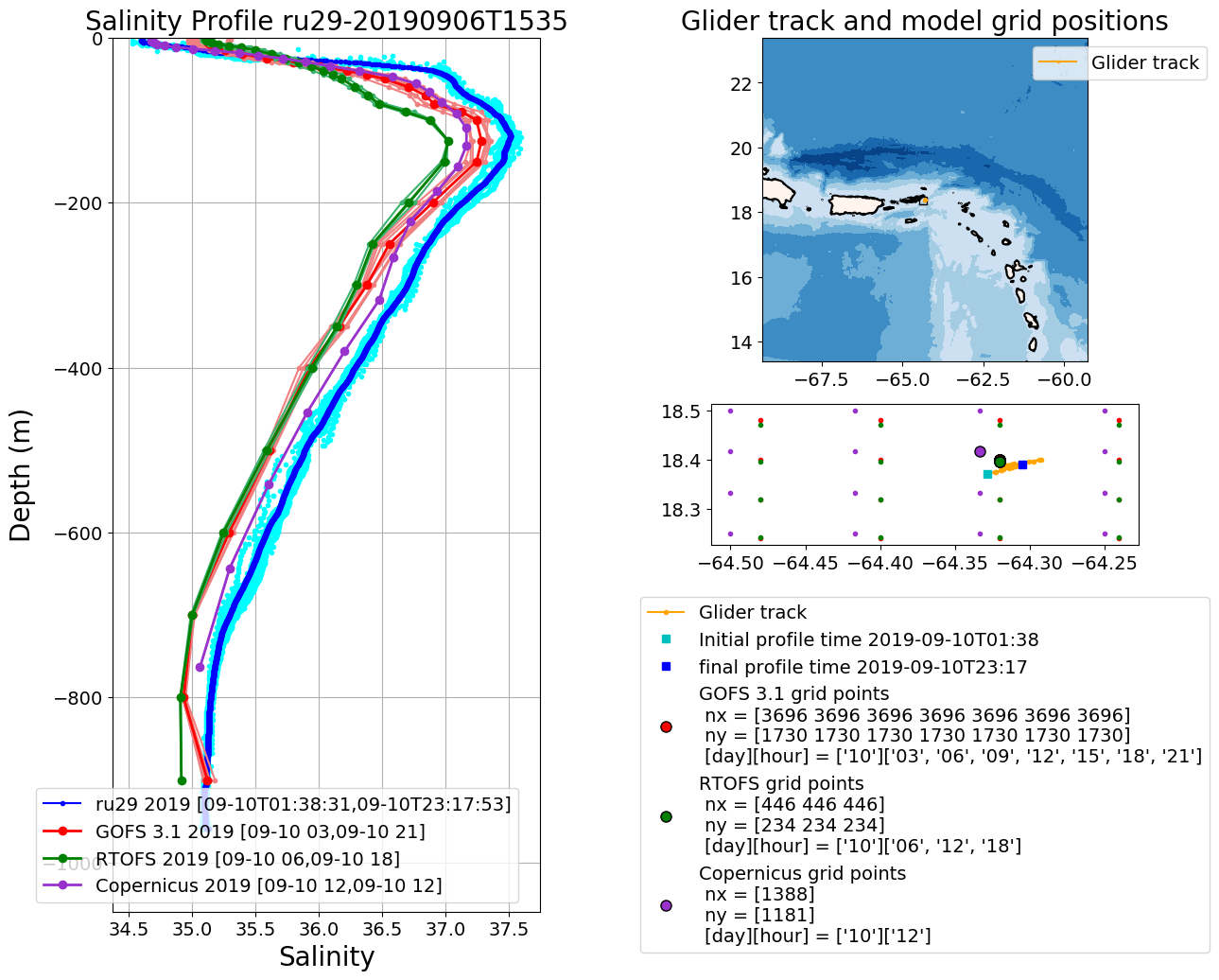 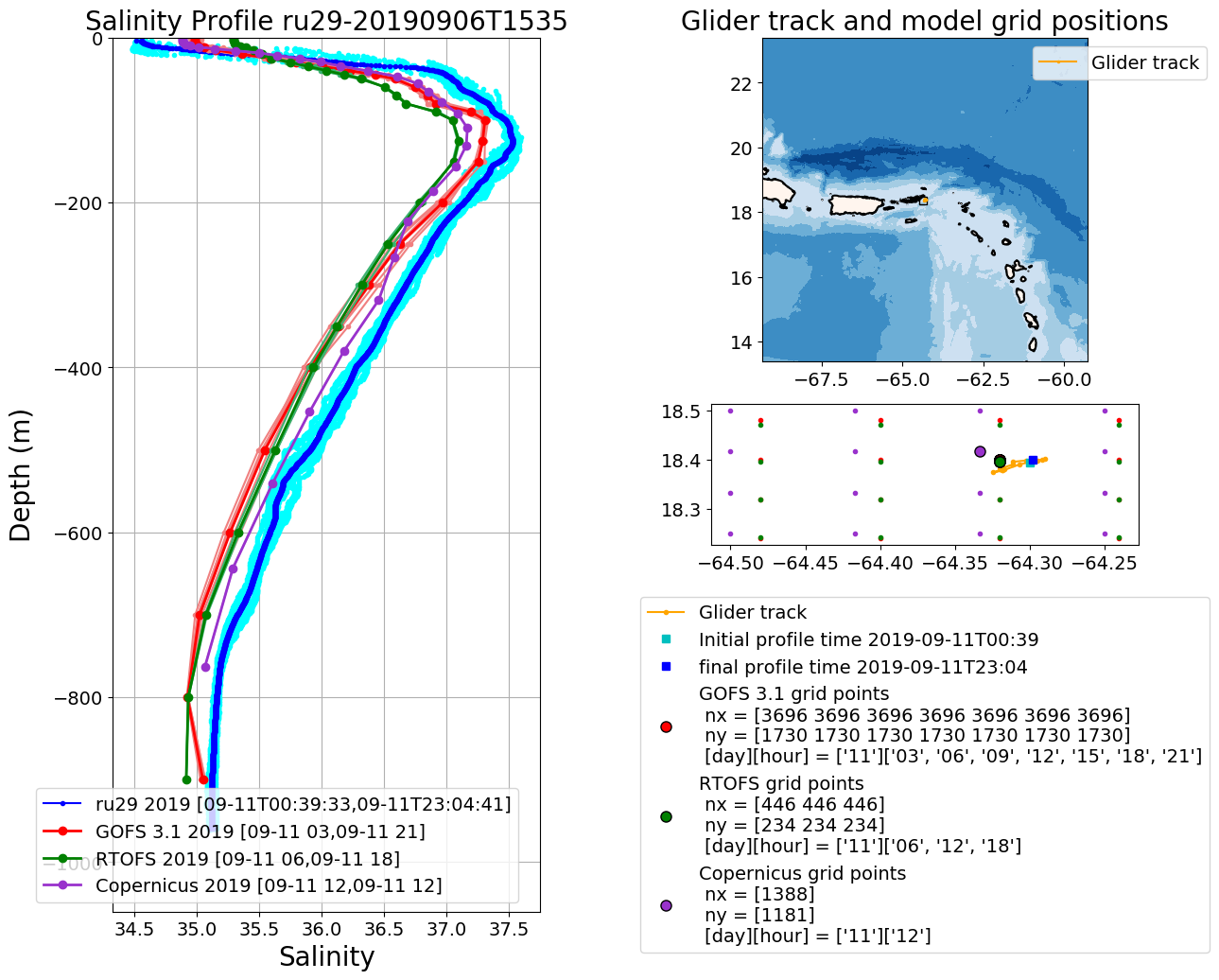 Sep. 10
Sep. 11
RU29
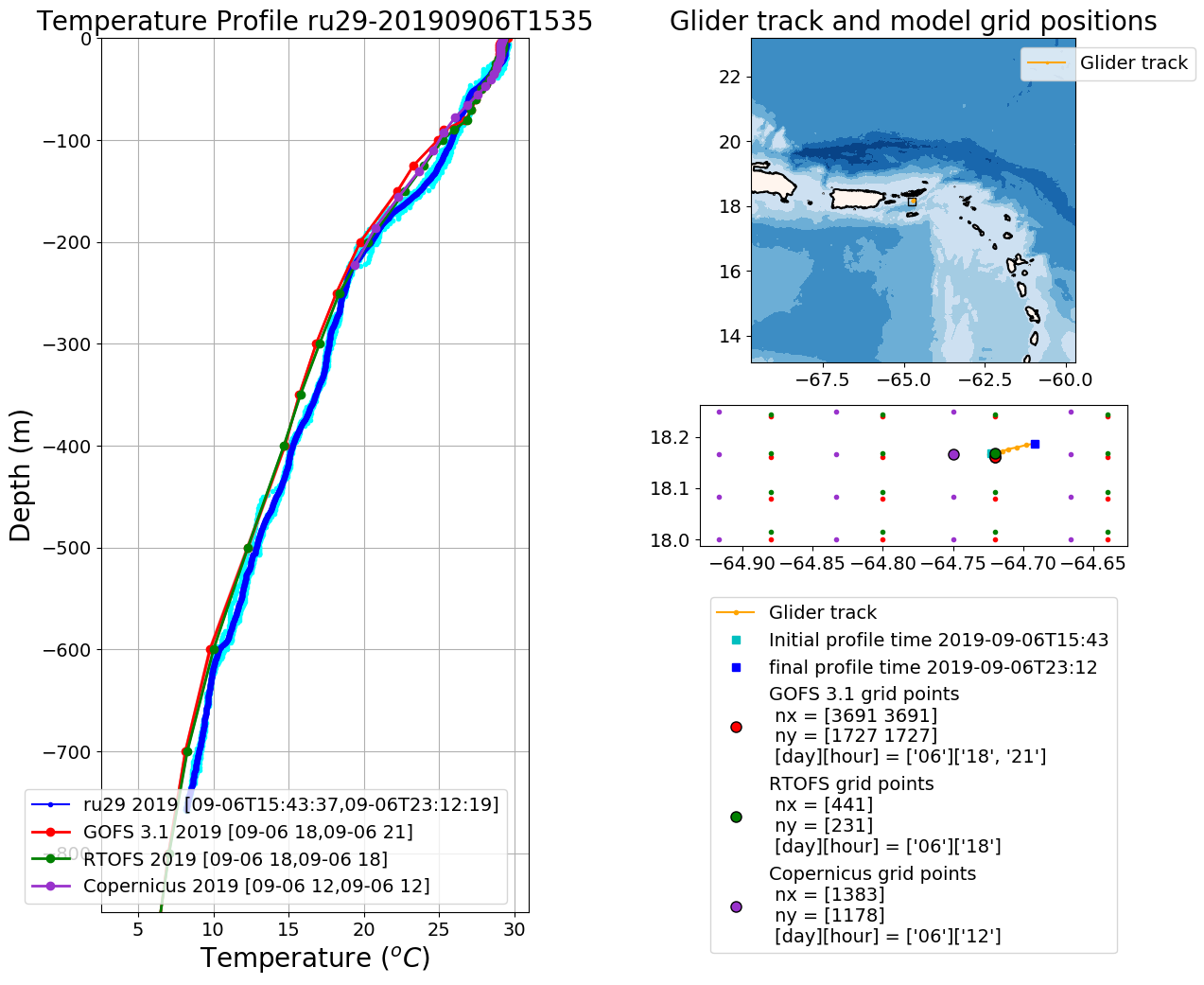 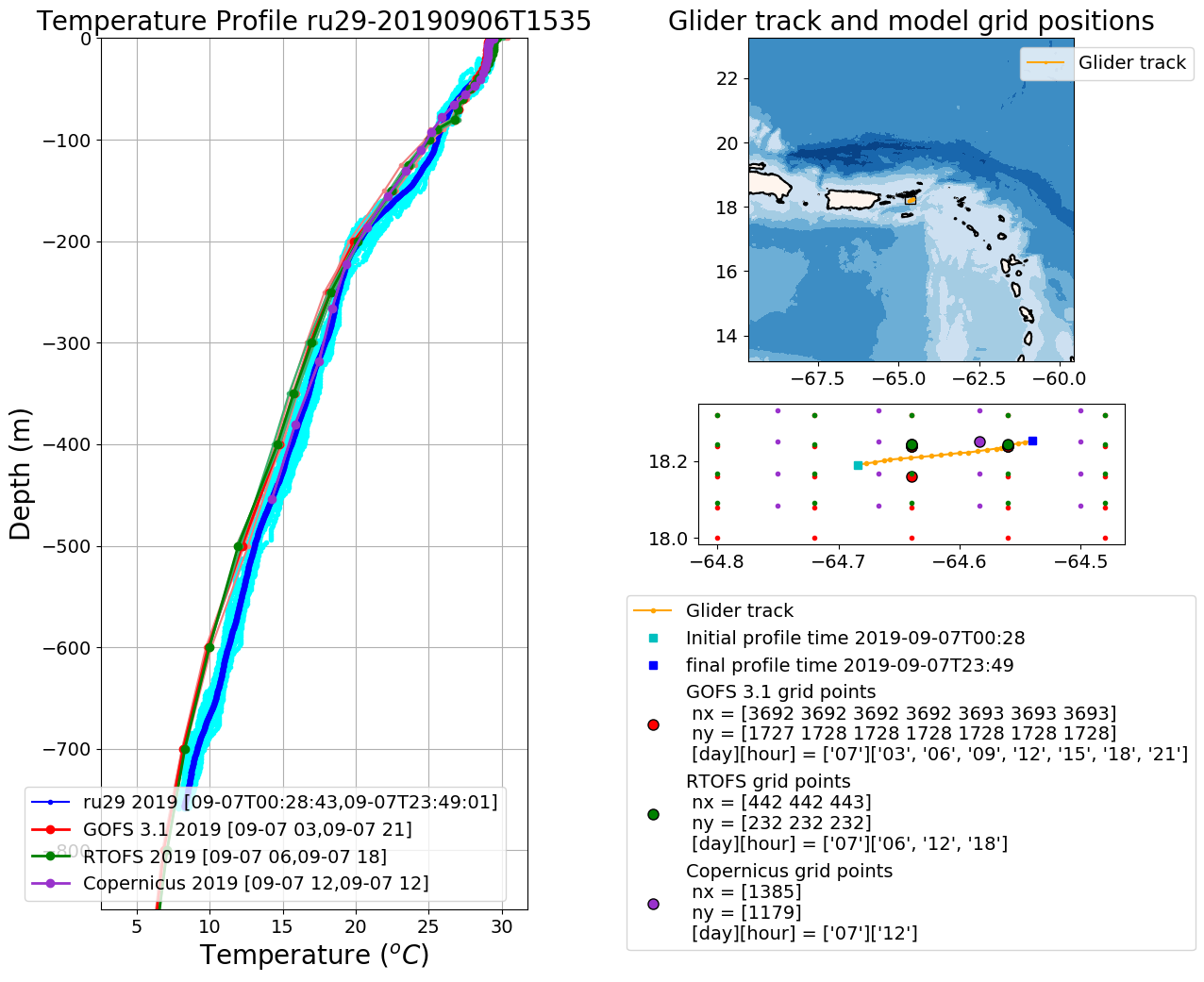 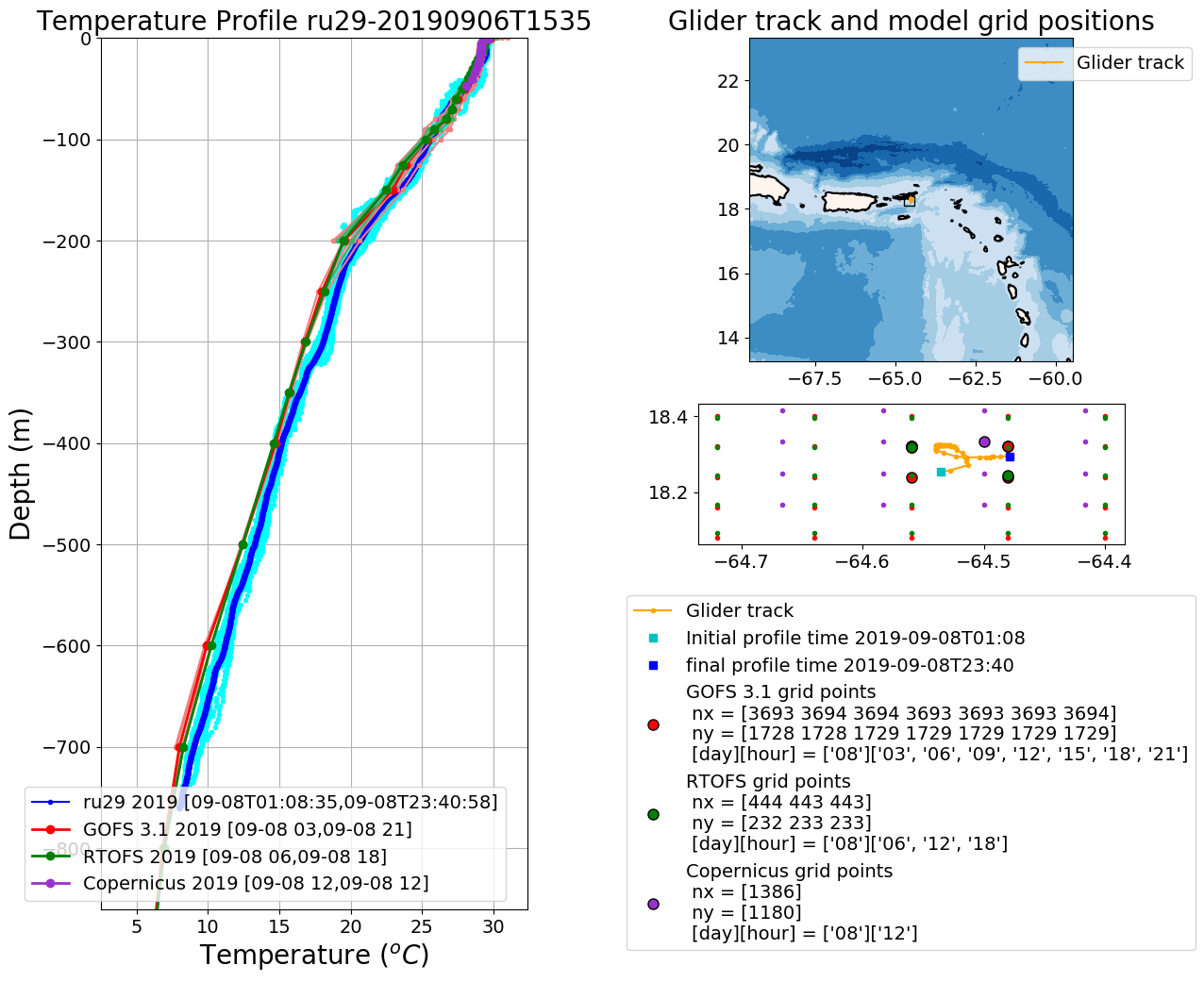 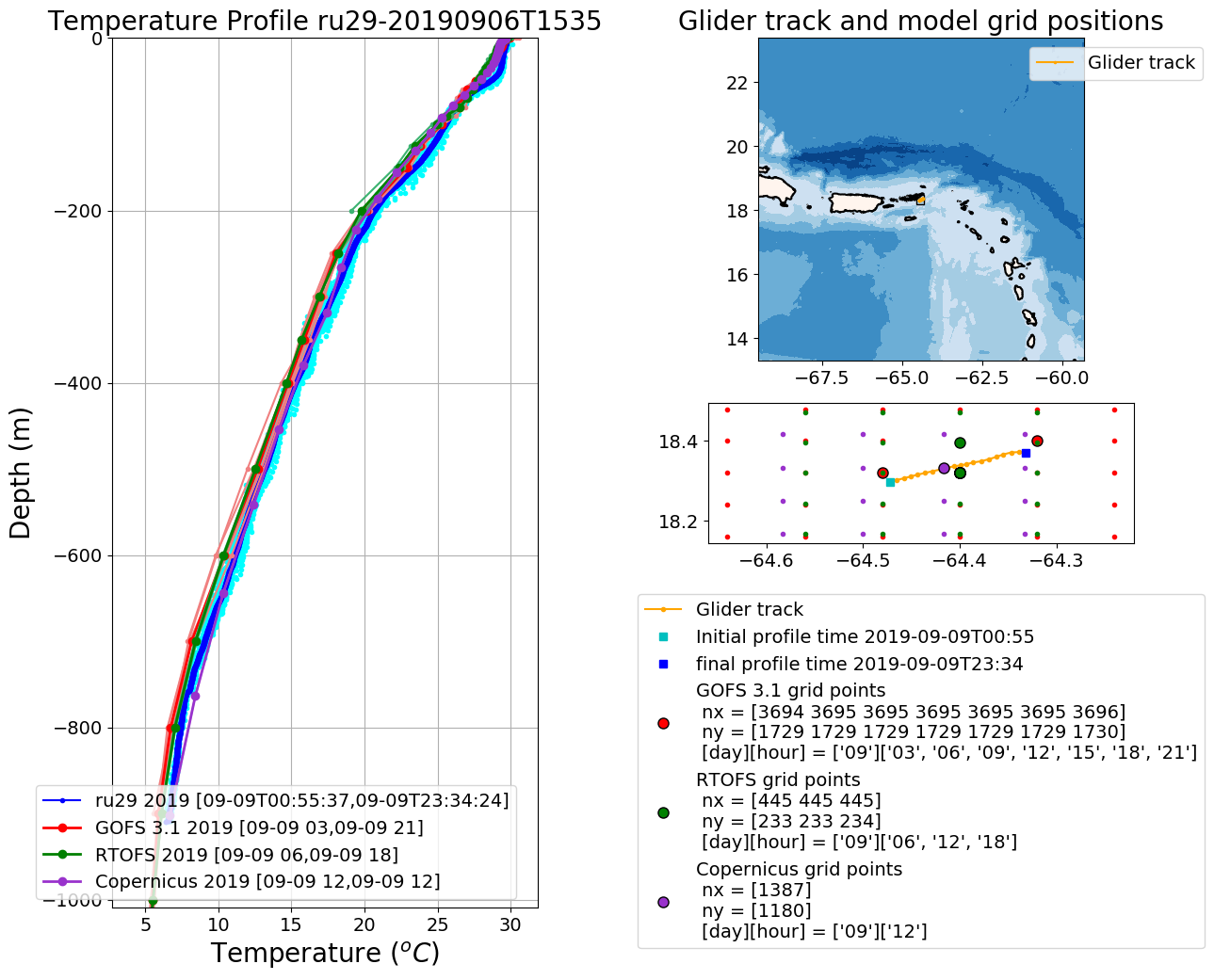 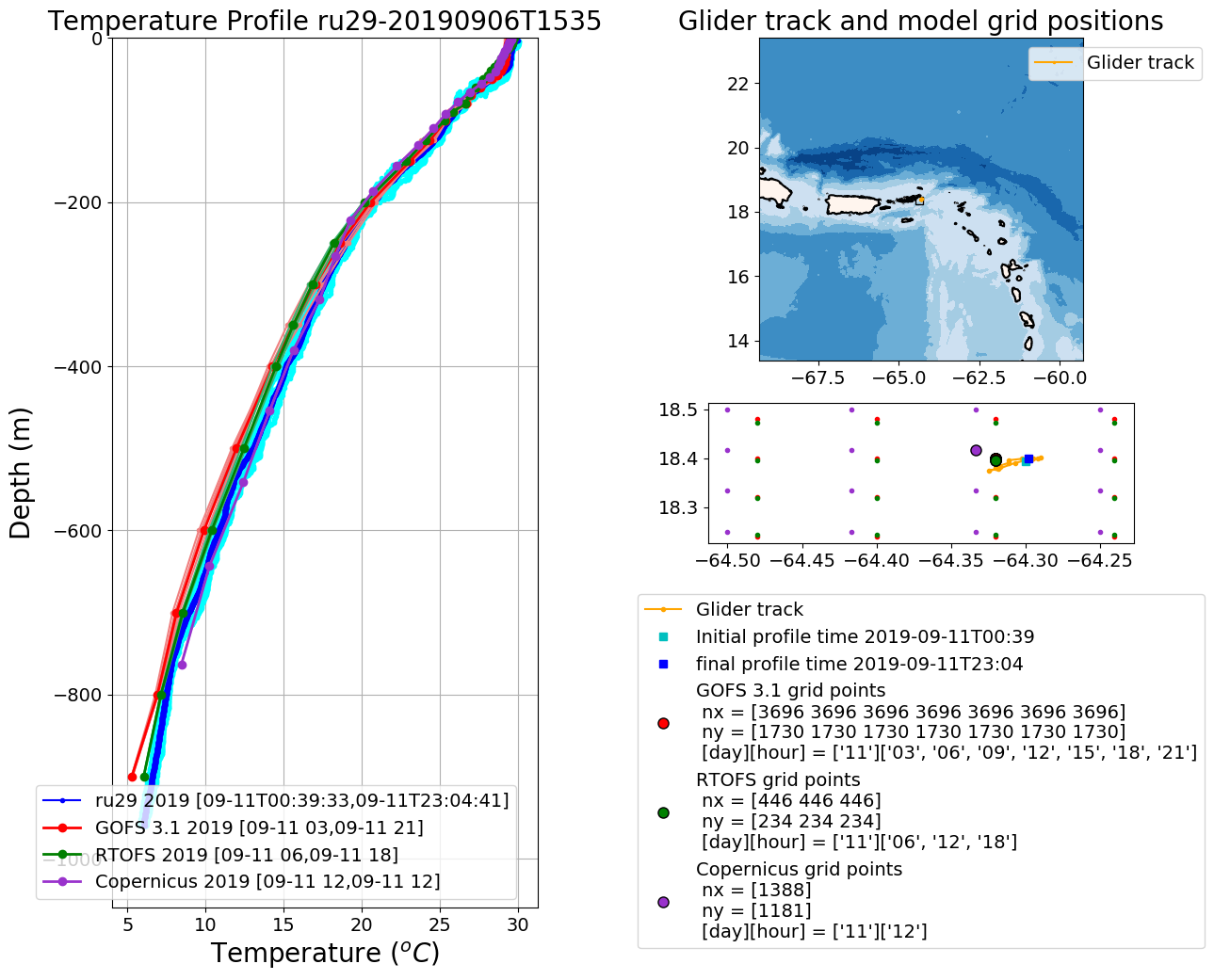 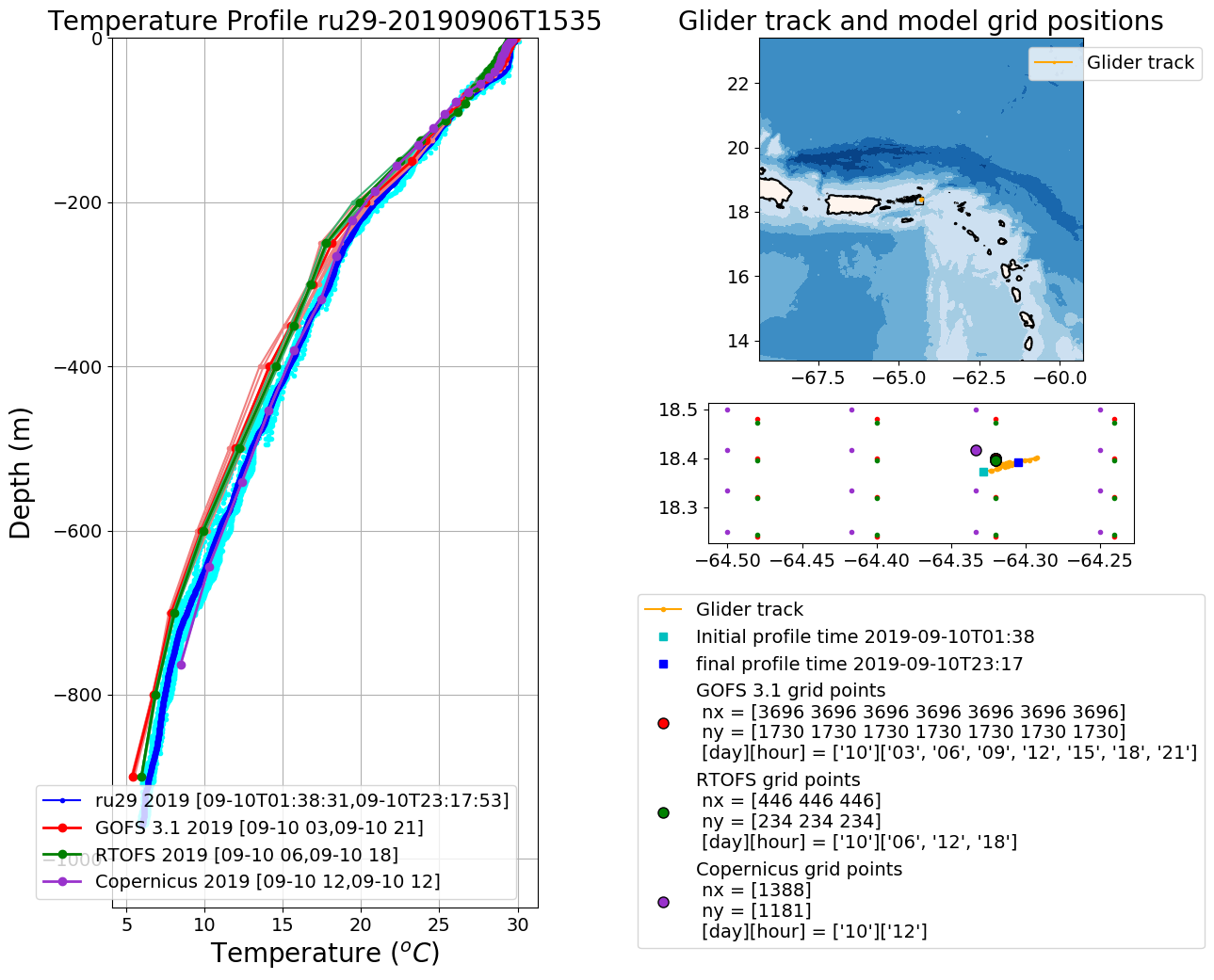 Salinity at 100 m depth from GOFS 3.1
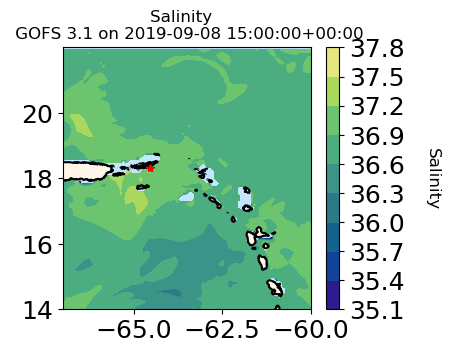 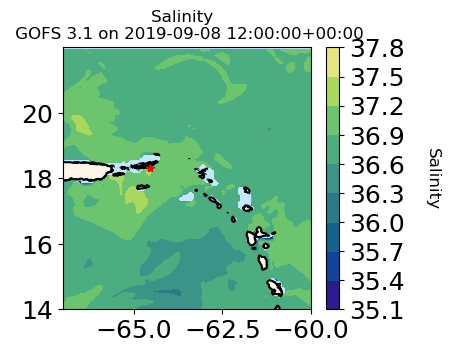 Sep. 8 15:00
Sep. 8 12:00
RU29
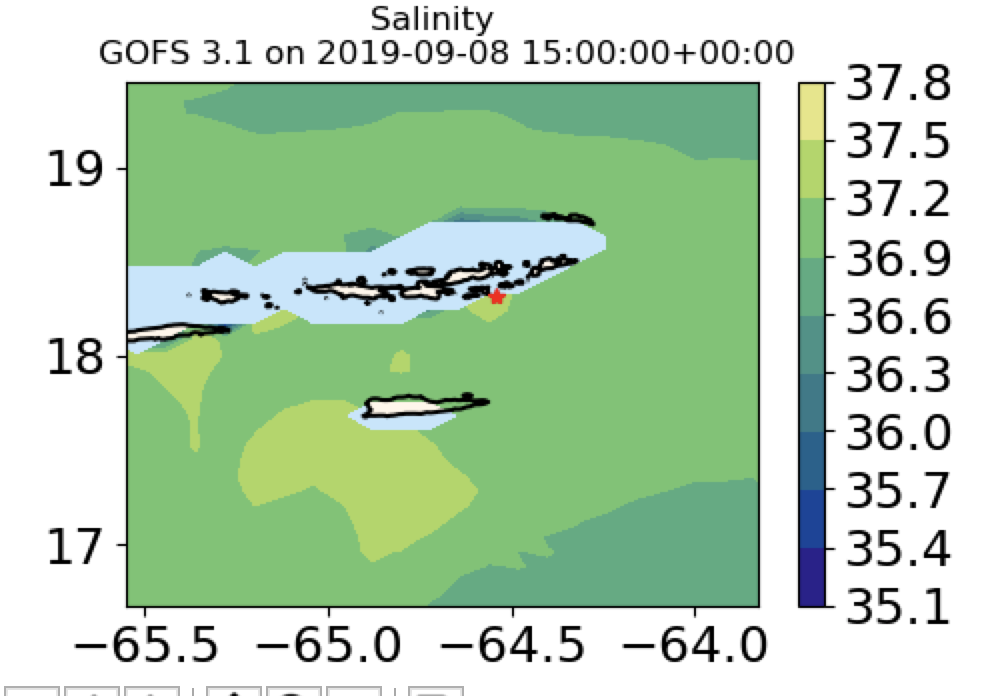 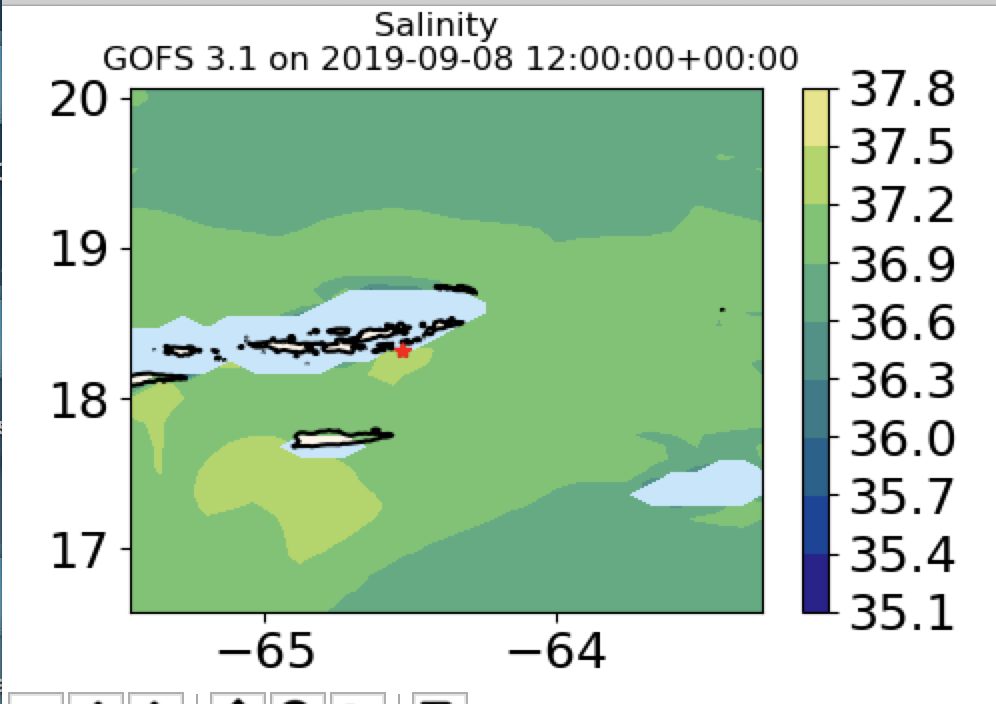 Little bullseye
Little bullseye
The bullseye goes away But then an area of higher salinity gets advected
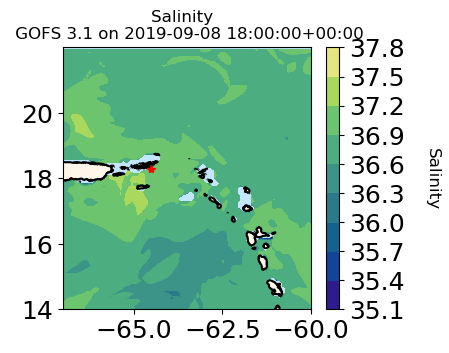 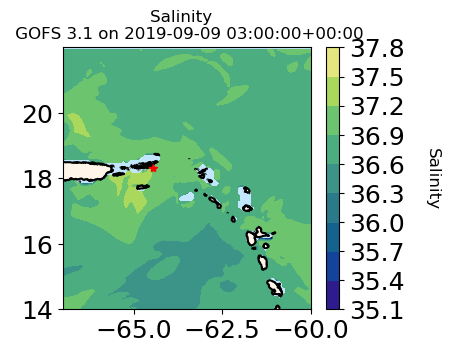 Sep. 9 3:00
Sep. 8 18:00
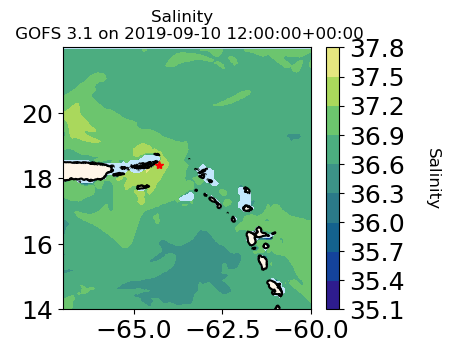 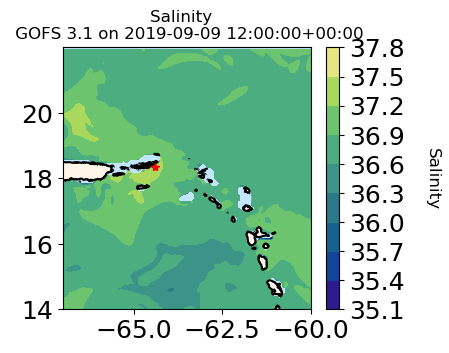 Sep. 10 12:00
Sep. 9 12:00